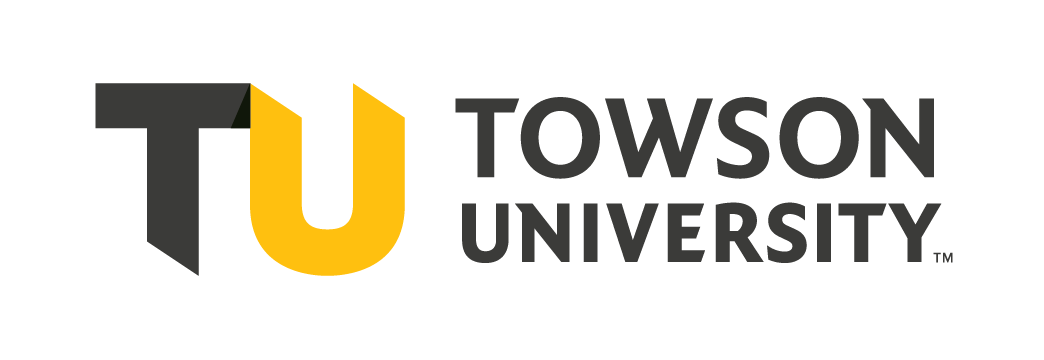 Poster HeadingPoster Subheading
Names, Names, NamesTowson University, Towson, Maryland
Column 1
Lorem ipsum dolor sit amet, consectetuer adipiscing elit. Nullam mollis leo id neque. In id nunc non urna dictum accumsan. In porta pulvinar tellus. Pellentesque id est nec diam placerat consequat. Suspendisse eu tellus. Pellentesque non eros. Donec lacinia velit at leo. Donec facilisis nibh vel massa. Duis sodales. Suspendisse nibh eros, volutpat non, ullamcorper ac, pellentesque in, sem. Cras placerat hendrerit diam. 
Nulla et dolor ac turpis fringilla semper. Proin pulvinar. Integer sem. Quisque quis magna euismod augue consectetuer elementum. Vivamus turpis. Maecenas lectus tortor, accumsan ac, cursus pretium, hendrerit sit amet, quam. Vivamus in massa ac pede lacinia egestas. Vestibulum ante ipsum primis in faucibus orci luctus et ultrices posuere cubilia Curae; Sed aliquet pharetra sapien. Proin vulputate dui at enim iaculis hendrerit. Cras sodales placerat nunc. Suspendisse ut neque. Suspendisse eget elit quis augue tempus eleifend. 
Curabitur sollicitudin. Aenean scelerisque. Proin at massa sed pede luctus accumsan. Vivamus auctor justo non velit. Quisque sapien urna, auctor non, elementum in, pretium a, massa. Vestibulum ante ipsum primis in faucibus orci luctus et ultrices posuere cubilia Curae; Fusce ac orci. Nullam laoreet, ipsum sagittis iaculis dictum, lorem diam malesuada nibh, a ultrices orci urna at quam. Aliquam congue. Sed nibh metus, iaculis eget, consequat lacinia, ullamcorper non, mi. Vivamus tempor, tortor et sodales convallis, lorem lorem hendrerit neque, feugiat tempus nisl turpis ac enim. 
Nunc iaculis diam nec erat. Duis ut odio. Ut sollicitudin. Fusce sed lectus at est tincidunt iaculis. Maecenas mauris felis, pellentesque sed, ultricies nec, vehicula quis, sapien. Sed urna est, mattis sit amet, ultricies sit amet, pretium dignissim, lectus
Column 1
Lorem ipsum dolor sit amet, consectetuer adipiscing elit. Nullam mollis leo id neque. In id nunc non urna dictum accumsan. In porta pulvinar tellus. Pellentesque id est nec diam placerat consequat. Suspendisse eu tellus. Pellentesque non eros. Donec lacinia velit at leo. Donec facilisis nibh vel massa. Duis sodales. Suspendisse nibh eros, volutpat non, ullamcorper ac, pellentesque in, sem. Cras placerat hendrerit diam. 
Nulla et dolor ac turpis fringilla semper. Proin pulvinar. Integer sem. Quisque quis magna euismod augue consectetuer elementum. Vivamus turpis. Maecenas lectus tortor, accumsan ac, cursus pretium, hendrerit sit amet, quam. Vivamus in massa ac pede lacinia egestas. Vestibulum ante ipsum primis in faucibus orci luctus et ultrices posuere cubilia Curae; Sed aliquet pharetra sapien. Proin vulputate dui at enim iaculis hendrerit. Cras sodales placerat nunc. Suspendisse ut neque. Suspendisse eget elit quis augue tempus eleifend. 
Curabitur sollicitudin. Aenean scelerisque. Proin at massa sed pede luctus accumsan. Vivamus auctor justo non velit. Quisque sapien urna, auctor non, elementum in, pretium a, massa. Vestibulum ante ipsum primis in faucibus orci luctus et ultrices posuere cubilia Curae; Fusce ac orci. Nullam laoreet, ipsum sagittis iaculis dictum, lorem diam malesuada nibh, a ultrices orci urna at quam. Aliquam congue. Sed nibh metus, iaculis eget, consequat lacinia, ullamcorper non, mi. Vivamus tempor, tortor et sodales convallis, lorem lorem hendrerit neque, feugiat tempus nisl turpis ac enim. 
Nunc iaculis diam nec erat. Duis ut odio. Ut sollicitudin. Fusce sed lectus at est tincidunt iaculis. Maecenas mauris felis, pellentesque sed, ultricies nec, vehicula quis, sapien. Sed urna est, mattis sit amet, ultricies sit amet, pretium dignissim, lectus. Maecenas tristique. Donec est tortor, consequat sit amet, consectetuer quis, aliquam et, mi. Proin nibh. Proin est. Pellentesque justo odio, mollis non, varius vel, bibendum sed, lectus. Nam condimentum leo id sapien. Sed tellus nibh, scelerisque vitae, scelerisque id, tincidunt vel, libero. Phasellus ac lacus sed sapien pellentesque elementum. Mauris adipiscing. Maecenas sit amet nisi. Morbi tristique mauris eu nibh.
Column 1
Lorem ipsum dolor sit amet, consectetuer adipiscing elit. Nullam mollis leo id neque. In id nunc non urna dictum accumsan. In porta pulvinar tellus. Pellentesque id est nec diam placerat consequat. Suspendisse eu tellus. Pellentesque non eros. Donec lacinia velit at leo. Donec facilisis nibh vel massa. Duis sodales. Suspendisse nibh eros, volutpat non, ullamcorper ac, pellentesque in, sem. Cras placerat hendrerit diam. 
Nulla et dolor ac turpis fringilla semper. Proin pulvinar. Integer sem. Quisque quis magna euismod augue consectetuer elementum. Vivamus turpis. Maecenas lectus tortor, accumsan ac, cursus pretium, hendrerit sit amet, quam. Vivamus in massa ac pede lacinia egestas. Vestibulum ante ipsum primis in faucibus orci luctus et ultrices posuere cubilia Curae; Sed aliquet pharetra sapien. Proin vulputate dui at enim iaculis hendrerit. Cras sodales placerat nunc. Suspendisse ut neque. Suspendisse eget elit quis augue tempus eleifend. 
Curabitur sollicitudin. Aenean scelerisque. Proin at massa sed pede luctus accumsan. Vivamus auctor justo non velit. Quisque sapien urna, auctor non, elementum in, pretium a, massa. Vestibulum ante ipsum primis in faucibus orci luctus et ultrices posuere cubilia Curae; Fusce ac orci. Nullam laoreet, ipsum sagittis iaculis dictum, lorem diam malesuada nibh, a ultrices orci urna at quam. Aliquam congue. Sed nibh metus, iaculis eget, consequat lacinia, ullamcorper non, mi. Vivamus tempor, tortor et sodales convallis, lorem lorem hendrerit neque, feugiat tempus nisl turpis ac enim. 
Nunc iaculis diam nec erat. Duis ut odio. Ut sollicitudin. Fusce sed lectus at est tincidunt iaculis. Maecenas mauris felis, pellentesque sed, ultricies nec, vehicula quis, sapien. Sed urna est, mattis sit amet, ultricies sit amet, pretium dignissim, lectus. Maecenas tristique. Donec est tortor, consequat sit amet, consectetuer quis, aliquam et, mi. Proin nibh. Proin est. Pellentesque justo odio, mollis non, varius vel, bibendum sed, lectus. Nam condimentum leo id sapien. Sed tellus nibh, scelerisque vitae, scelerisque id, tincidunt vel, libero. Phasellus ac lacus sed sapien pellentesque elementum. Mauris adipiscing. Maecenas sit amet nisi. Morbi tristique mauris eu nibh. 

Lorem ipsum dolor sit amet, consectetuer adipiscing elit. Nullam mollis leo id neque. In id nunc non urna dictum accumsan. In porta pulvinar tellus. Pellentesque id est nec diam placerat consequat. Suspendisse eu tellus. Pellentesque non eros. Donec lacinia velit at leo. Donec facilisis nibh vel massa. Duis sodales. Suspendisse nibh eros, volutpat non, ullamcorper ac, pellentesque in, sem. Cras placerat hendrerit diam. 
Nulla et dolor ac turpis fringilla semper. Proin pulvinar. Integer sem. Quisque quis magna euismod augue consectetuer elementum. Vivamus turpis. Maecenas lectus tortor, accumsan ac, cursus pretium, hendrerit sit amet, quam. Vivamus in massa ac pede lacinia egestas. Vestibulum ante ipsum primis in faucibus orci luctus et ultrices posuere cubilia Curae; Sed aliquet pharetra sapien. Proin vulputate dui at enim iaculis hendrerit. Cras sodales placerat nunc. Suspendisse ut neque. Suspendisse eget elit quis augue tempus eleifend. 
Curabitur sollicitudin. Aenean scelerisque. Proin at massa sed pede luctus accumsan. Vivamus auctor justo non velit. Quisque sapien urna, auctor non, elementum in, pretium a, massa. Vestibulum ante ipsum primis in faucibus orci luctus et ultrices posuere cubilia Curae; Fusce ac orci. Nullam laoreet, ipsum sagittis iaculis dictum, lorem diam malesuada nibh, a ultrices orci urna at quam. Aliquam congue. Sed nibh metus, iaculis eget, consequat lacinia, ullamcorper non, mi. Vivamus tempor, tortor et sodales convallis, lorem lorem hendrerit neque, feugiat tempus nisl turpis ac enim. 
Nunc iaculis diam nec erat. Duis ut odio. Ut sollicitudin. Fusce sed lectus at est tincidunt iaculis. Maecenas mauris felis, pellentesque sed, ultricies nec, vehicula quis, sapien. Sed urna est, mattis sit amet, ultricies sit amet, pretium dignissim, lectus. Maecenas tristique. Donec est tortor, consequat sit amet, consectetuer quis, aliquam et, mi. Proin nibh. Proin est. Pellentesque justo odio, mollis non, varius vel, bibendum sed, lectus. Nam condimentum leo id sapien. Sed tellus nibh, scelerisque vitae, scelerisque id, tincidunt vel, libero. Phasellus ac lacus sed sapien pellentesque elementum. Mauris adipiscing. Maecenas sit amet nisi. Morbi tristique mauris eu nibh.
Column 1
Lorem ipsum dolor sit amet, consectetuer adipiscing elit. Nullam mollis leo id neque. In id nunc non urna dictum accumsan. In porta pulvinar tellus. Pellentesque id est nec diam placerat consequat. Suspendisse eu tellus. Pellentesque non eros. Donec lacinia velit at leo. Donec facilisis nibh vel massa. Duis sodales. Suspendisse nibh eros, volutpat non, ullamcorper ac, pellentesque in, sem. Cras placerat hendrerit diam. 
Nulla et dolor ac turpis fringilla semper. Proin pulvinar. Integer sem. Quisque quis magna euismod augue consectetuer elementum. Vivamus turpis. Maecenas lectus tortor, accumsan ac, cursus pretium, hendrerit sit amet, quam. Vivamus in massa ac pede lacinia egestas. Vestibulum ante ipsum primis in faucibus orci luctus et ultrices posuere cubilia Curae; Sed aliquet pharetra sapien. Proin vulputate dui at enim iaculis hendrerit. Cras sodales placerat nunc. Suspendisse ut neque. Suspendisse eget elit quis augue tempus eleifend. 
Curabitur sollicitudin. Aenean scelerisque. Proin at massa sed pede luctus accumsan. Vivamus auctor justo non velit. Quisque sapien urna, auctor non, elementum in, pretium a, massa. Vestibulum ante ipsum primis in faucibus orci luctus et ultrices posuere cubilia Curae; Fusce ac orci. Nullam laoreet, ipsum sagittis iaculis dictum, lorem diam malesuada nibh, a ultrices orci urna at quam. Aliquam congue. Sed nibh metus, iaculis eget, consequat lacinia, ullamcorper non, mi. Vivamus tempor, tortor et sodales convallis, lorem lorem hendrerit neque, feugiat tempus nisl turpis ac enim. 
Nunc iaculis diam nec erat. Duis ut odio. Ut sollicitudin. Fusce sed lectus at est tincidunt iaculis. Maecenas mauris felis, pellentesque sed, ultricies nec, vehicula quis, sapien. Sed urna est, mattis sit amet, ultricies sit amet, pretium dignissim, lectus. Maecenas tristique. Donec est tortor, consequat sit amet, consectetuer quis, aliquam et, mi. Proin nibh. Proin est. Pellentesque justo odio, mollis non, varius vel, bibendum sed, lectus. Nam condimentum leo id sapien. Sed tellus nibh, scelerisque vitae, scelerisque id, tincidunt vel, libero. Phasellus ac lacus sed sapien pellentesque elementum. Mauris adipiscing. Maecenas sit amet nisi. Morbi tristique mauris eu nibh. 

Lorem ipsum dolor sit amet, consectetuer adipiscing elit. Nullam mollis leo id neque. In id nunc non urna dictum accumsan. In porta pulvinar tellus. Pellentesque id est nec diam placerat consequat. Suspendisse eu tellus. Pellentesque non eros. Donec lacinia velit at leo. Donec facilisis nibh vel massa. Duis sodales. Suspendisse nibh eros, volutpat non, ullamcorper ac, pellentesque in, sem. Cras placerat hendrerit diam. 
Nulla et dolor ac turpis fringilla semper. Proin pulvinar. Integer sem. Quisque quis magna euismod augue consectetuer elementum. Vivamus turpis. Maecenas lectus tortor, accumsan ac, cursus pretium, hendrerit sit amet, quam. Vivamus in massa ac pede lacinia egestas. Vestibulum ante ipsum primis in faucibus orci luctus et ultrices posuere cubilia Curae; Sed aliquet pharetra sapien. Proin vulputate dui at enim iaculis hendrerit. Cras sodales placerat nunc. Suspendisse ut neque. Suspendisse eget elit quis augue tempus eleifend. 
Curabitur sollicitudin. Aenean scelerisque. Proin at massa sed pede luctus accumsan. Vivamus auctor justo non velit. Quisque sapien urna, auctor non, elementum in, pretium a, massa. Vestibulum ante ipsum primis in faucibus orci luctus et ultrices posuere cubilia Curae; Fusce ac orci. Nullam laoreet, ipsum sagittis iaculis dictum, lorem diam malesuada nibh, a ultrices orci urna at quam. Aliquam congue. Sed nibh metus, iaculis eget, consequat lacinia, ullamcorper non, mi. Vivamus tempor, tortor et sodales convallis, lorem lorem hendrerit neque, feugiat tempus nisl turpis ac enim. 
Nunc iaculis diam nec erat. Duis ut odio. Ut sollicitudin. Fusce sed lectus at est tincidunt iaculis. Maecenas mauris felis, pellentesque sed, ultricies nec, vehicula quis, sapien. Sed urna est, mattis sit amet, ultricies sit amet, pretium dignissim, lectus. Maecenas tristique. Donec est tortor, consequat sit amet, consectetuer quis, aliquam et, mi. Proin nibh. Proin est. Pellentesque justo odio, mollis non, varius vel, bibendum sed, lectus. Nam condimentum leo id sapien. Sed tellus nibh, scelerisque vitae, scelerisque id, tincidunt vel, libero. Phasellus ac lacus sed sapien pellentesque elementum. Mauris adipiscing. Maecenas sit amet nisi. Morbi tristique mauris eu nibh.